What Census Data Tell Us About the City of Westerville, Ohio
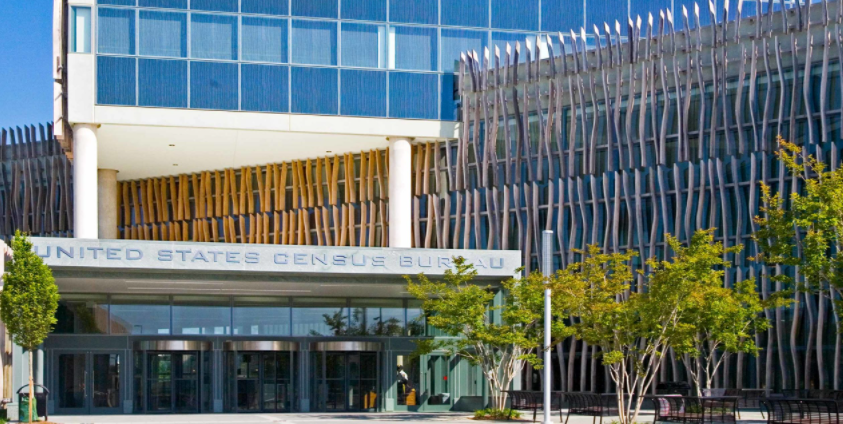 August 2, 2022
 Tim Sarko
 Data Dissemination Specialist
U.S. Census Bureau, Data      										        Dissemination and Training Branch
1
Outline
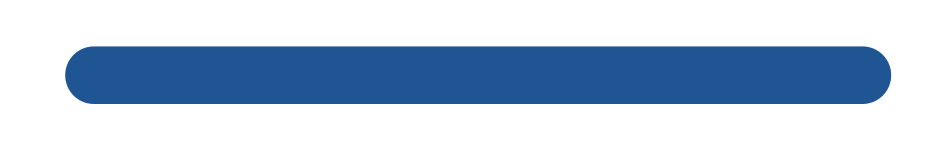 2020 Census Redistricting File – What it    		tells us about the City of Westerville, OH
 American Community Survey (ACS) basics
 Data Equity
 Resources for learning more
 Questions
2
2
Redistricting File
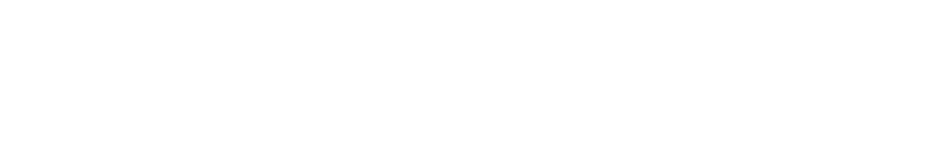 sector
Public Law 94-171 directs the Census Bureau to provide data to the governors and legislative leadership in each of the 50 states for redistricting purposes.  This product is the first file released that will include demographic and housing characteristics about detailed geographic areas.
Subjects will include: 
Voting age
Race
Hispanic or Latino origin
Occupancy status
Group quarters population by major GQ types
Geography: Census Block
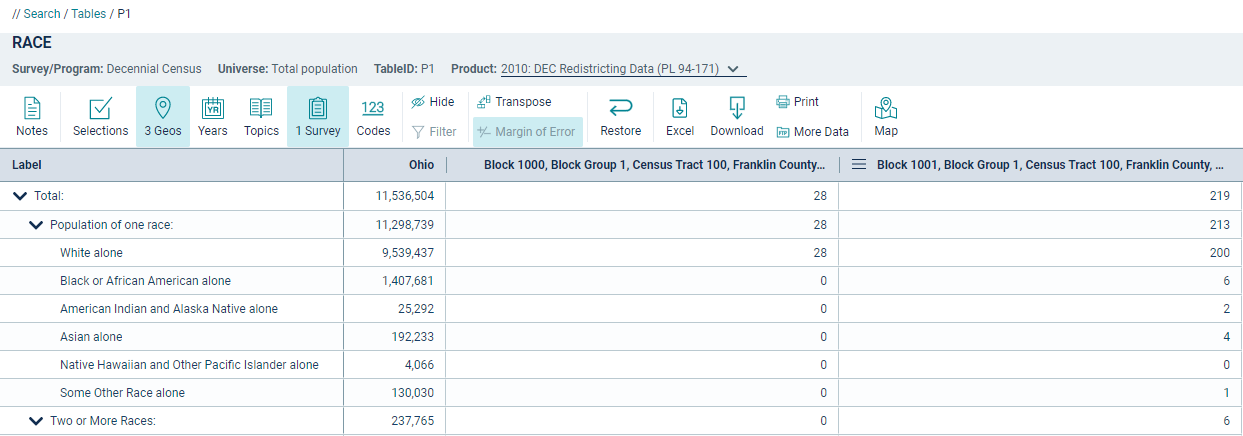 What Topics are Available in the P.L. 94-171 Data?
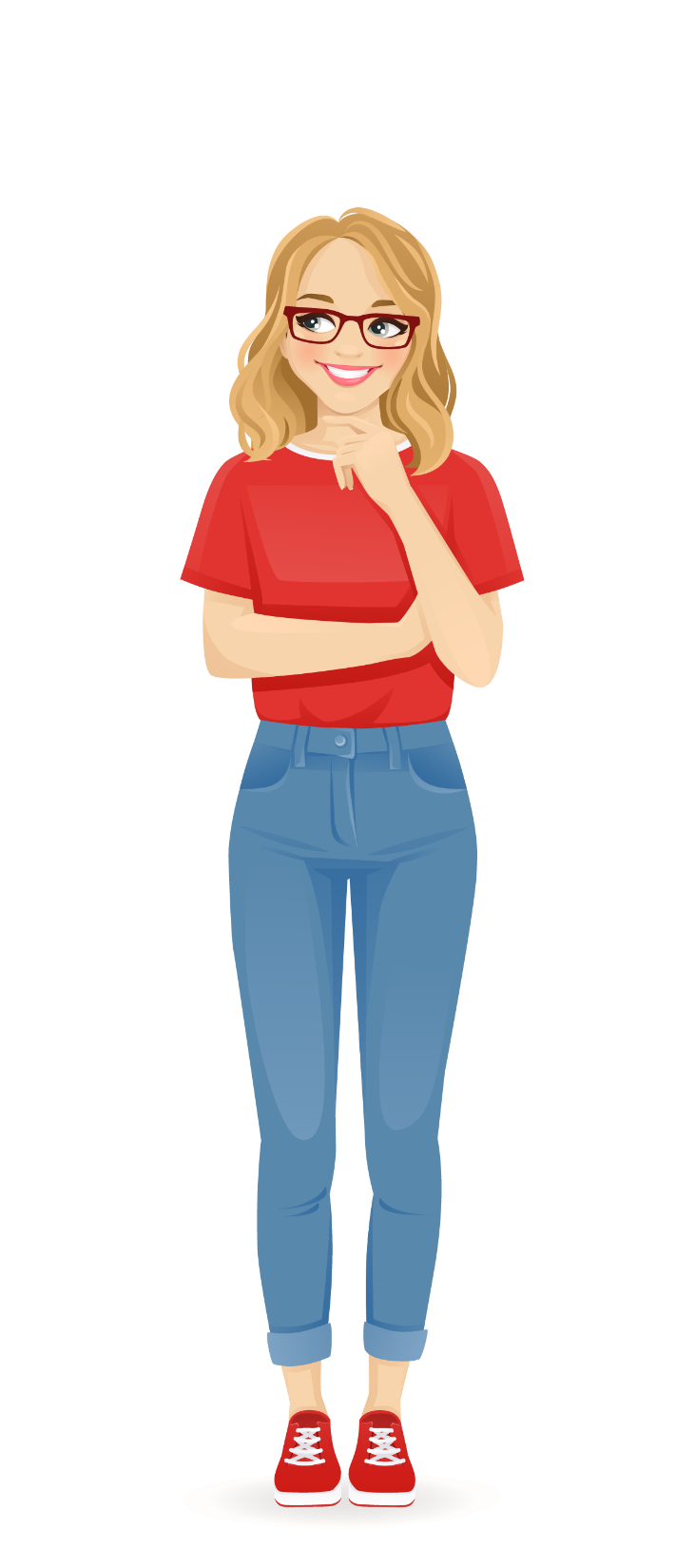 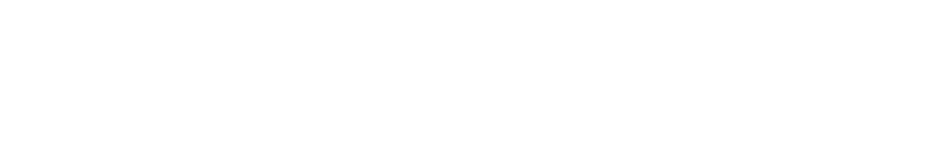 Tables:  P = Population     H = Housing

P1:  Race 
P2:  Hispanic or Latino, and Not Hispanic or Latino by Race 
P3:  Race for the Population 18 Years and Over 
P4:  Hispanic or Latino, and Not Hispanic or Latino by Race 
        for the Population 18 Years and Over 
P5:  Group Quarters Population by Major Group Quarters Type 
H1:  Occupancy Status
https://data.census.gov/cedsci/all?q=&g=0500000US39035&d=DEC%20Redistricting%20Data%20%28PL%2094-171%29
Percent Change in State Population (2010 to 2020)
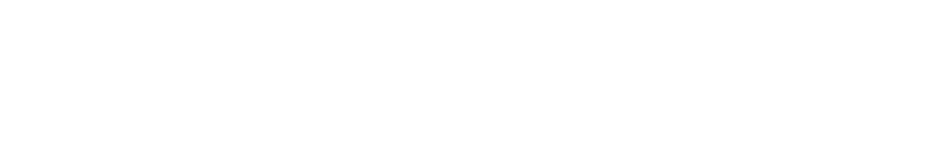 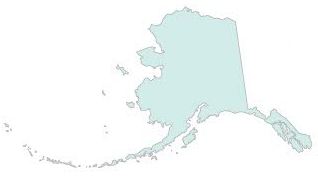 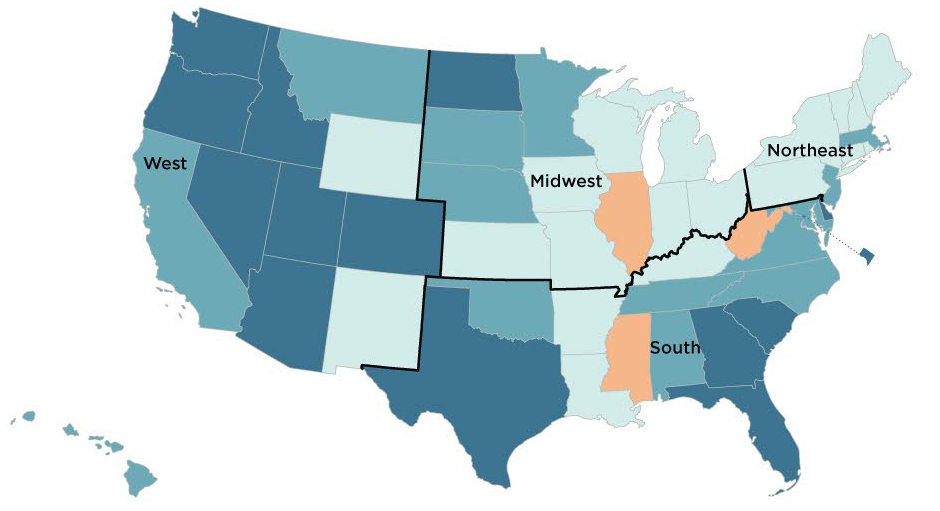 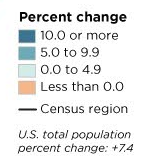 Utah was the fastest growing state, increasing by 18.4% between 2010 to 2020.
Texas, Florida, California, Georgia and Washington accounted for nearly half of the total population numeric increase in the U.S. between 2010 and 2020.
Ohio increased by 262,944 in population (2.3%) from 2010 to 2020.
Percent Change in Population for Ohio Counties (2010 – 2020)
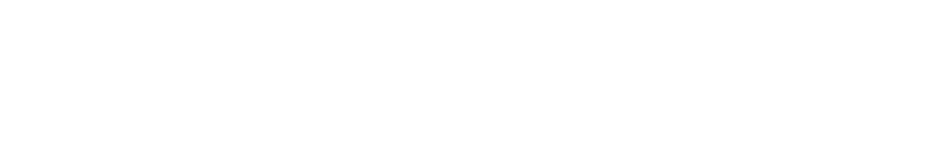 Ohio’s population increased by 262,944 (or 2.3%) from 2010 to 2020
Franklin County’s population increased by 160,393 (or 13.8%) from 2010 to 2020
Delaware County’s population increased by 39,910 (or 22.9%) from 2010 to 2020
5 fastest growing counties in Ohio:  Delaware (22.9%), Union (20.0%), Warren (13.9%), Franklin (13.8%), Fairfield (8.7%)
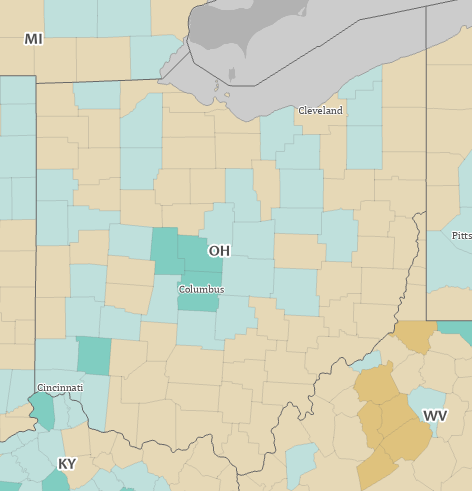 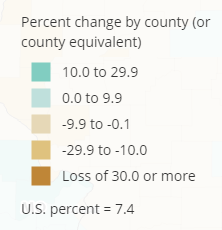 Westerville, Ohio Population (1900 - 2020)
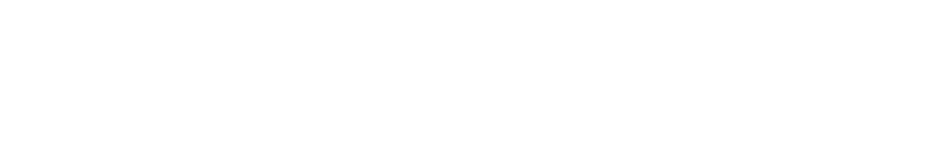 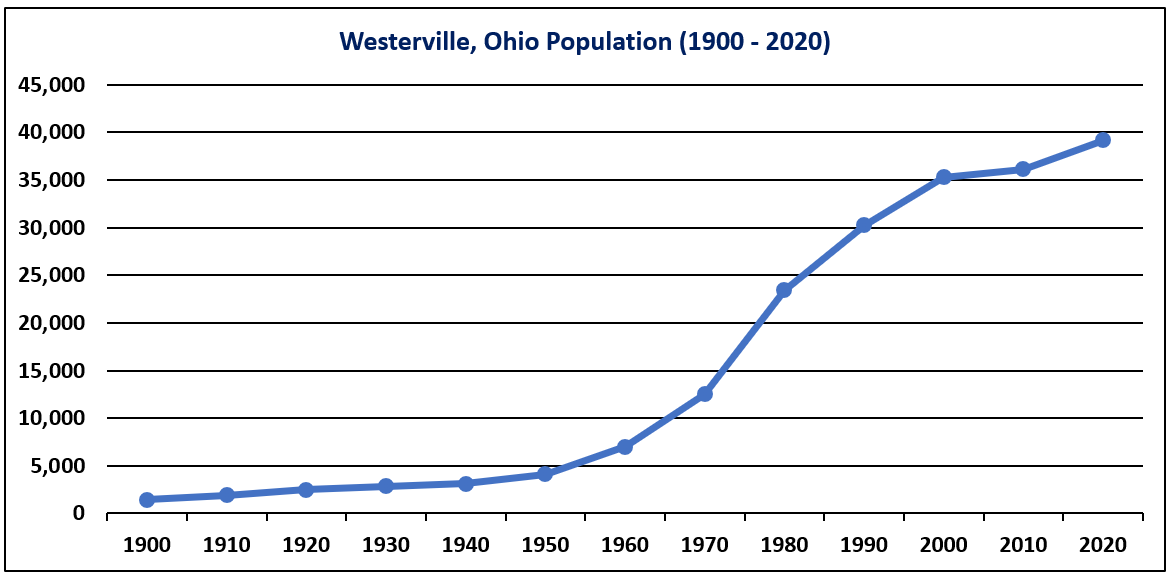 39,190
1,462
Westerville’s population increased by 3,070 (or 8.5%) from 2010 to 2020.
Percent Change in Population 18 Years and Over for Ohio Counties
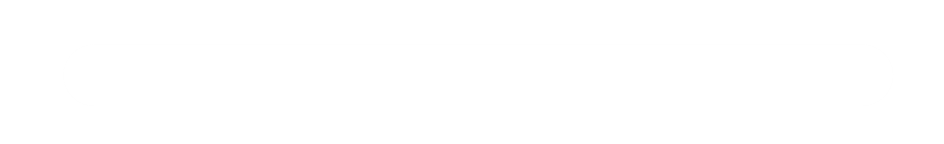 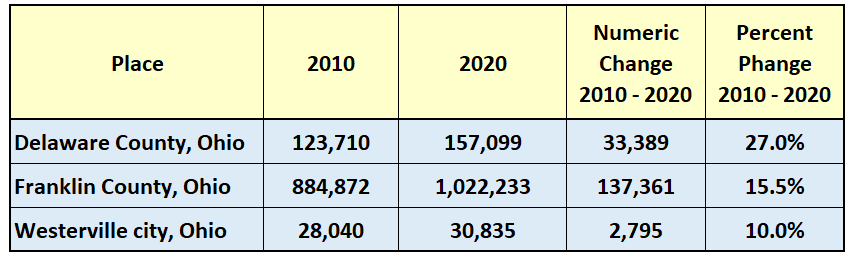 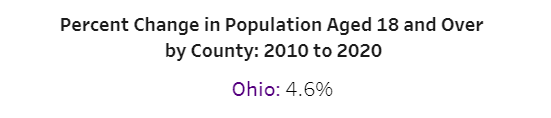 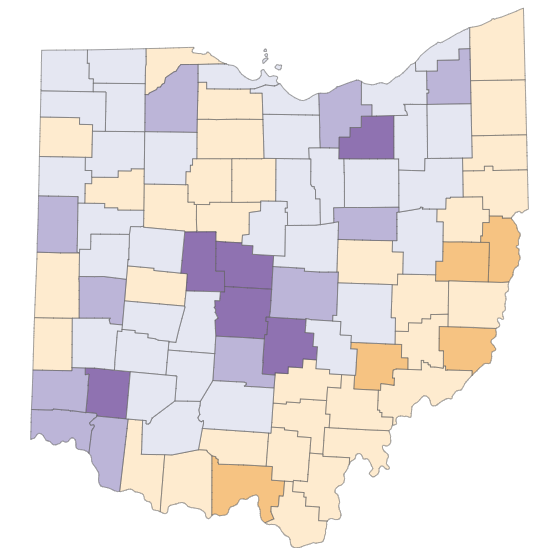 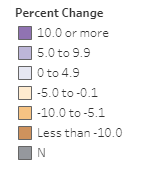 Diversity Index – Ohio Counties
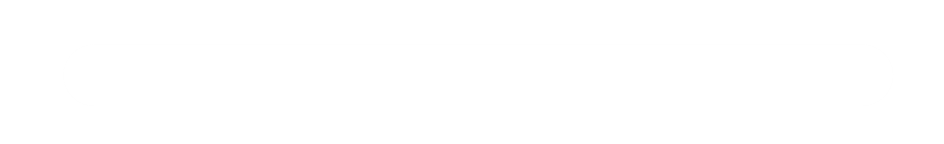 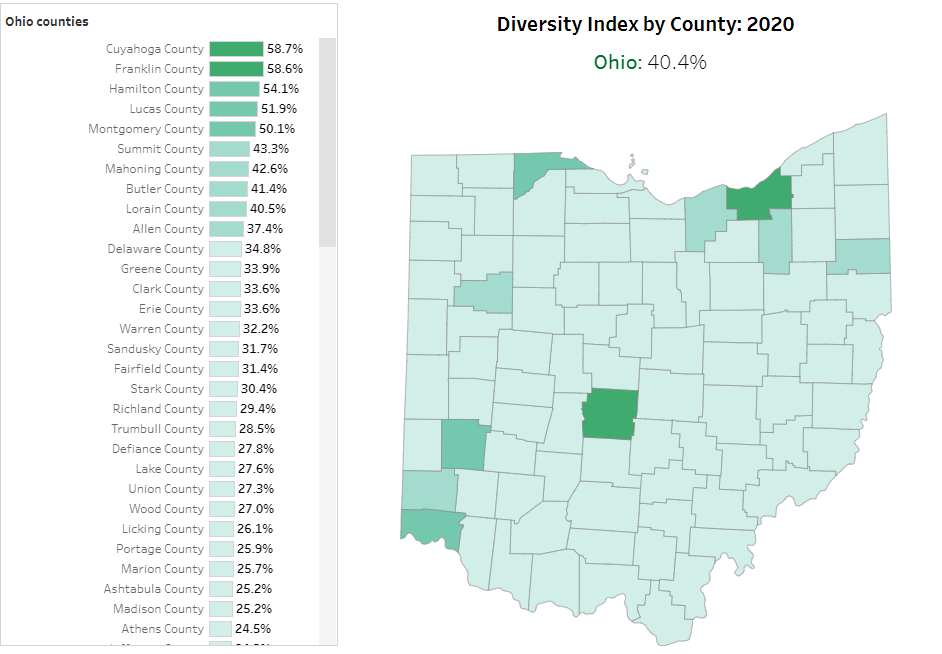 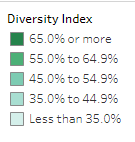 Diversity Index measures the probability that 2 people chosen at random will be from different race and ethnicity groups.
Delaware County had a 21.5% Diversity Index in 2010 which increased to 34.8% in 2020.
Franklin County had a 49.8% Diversity Index in 2010 which increased to 58.6% in 2020.
Change in Race and Ethnicity for Westerville, Ohio (2010 – 2020)
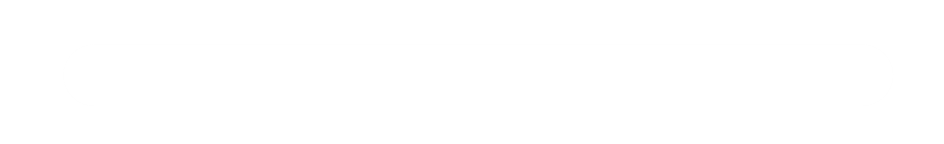 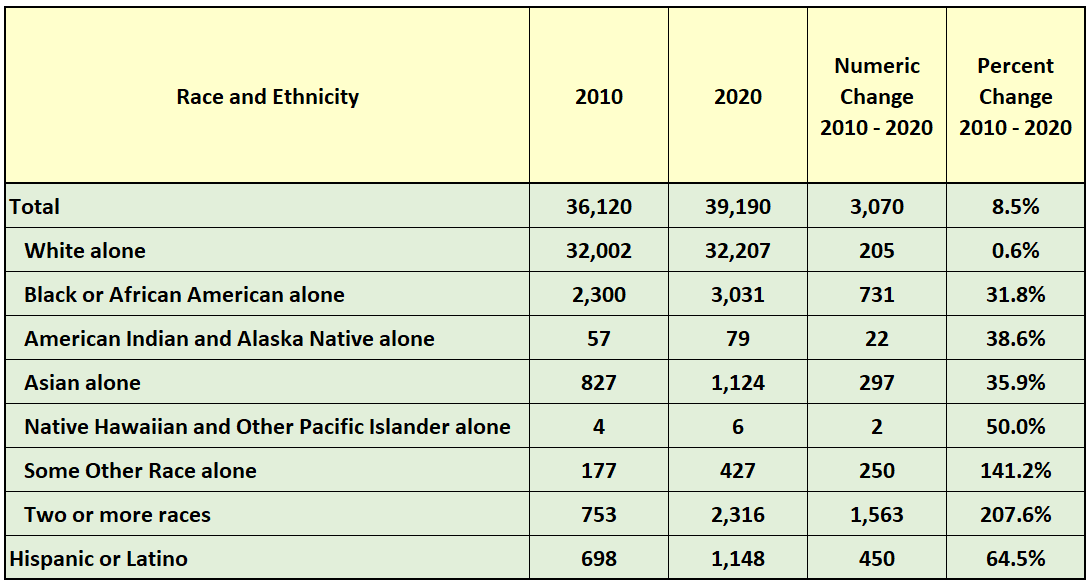 Percent Change in Housing Units (2010 – 2020)
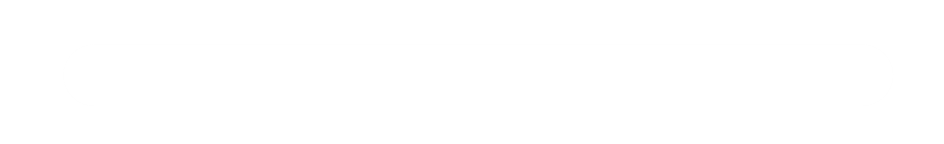 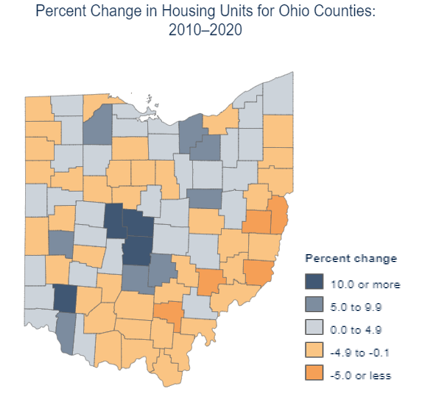 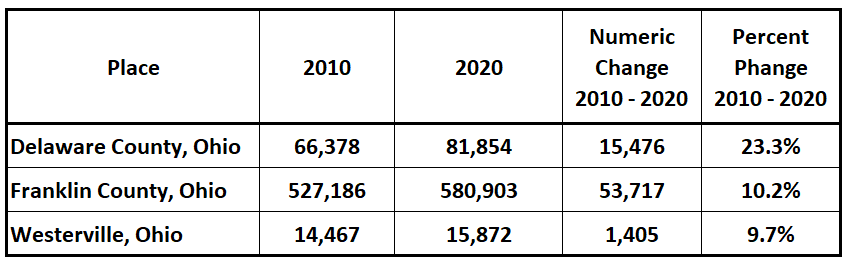 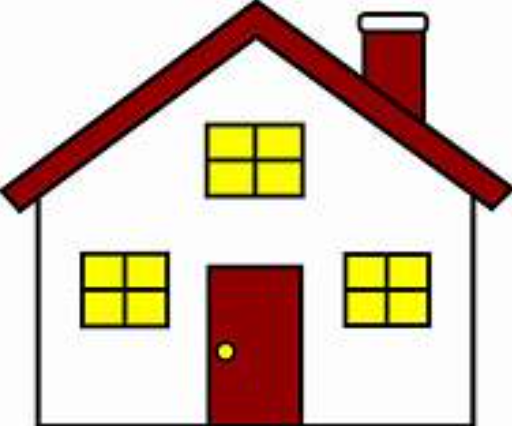 Source:  2010 & 2020 Census Redistricting Data
Change in Group Quarters Population by Major Group Quarters Type (2010 – 2020)
Westerville, Ohio
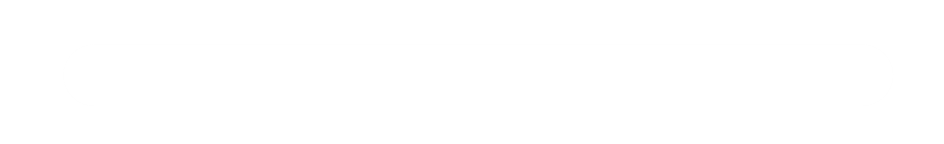 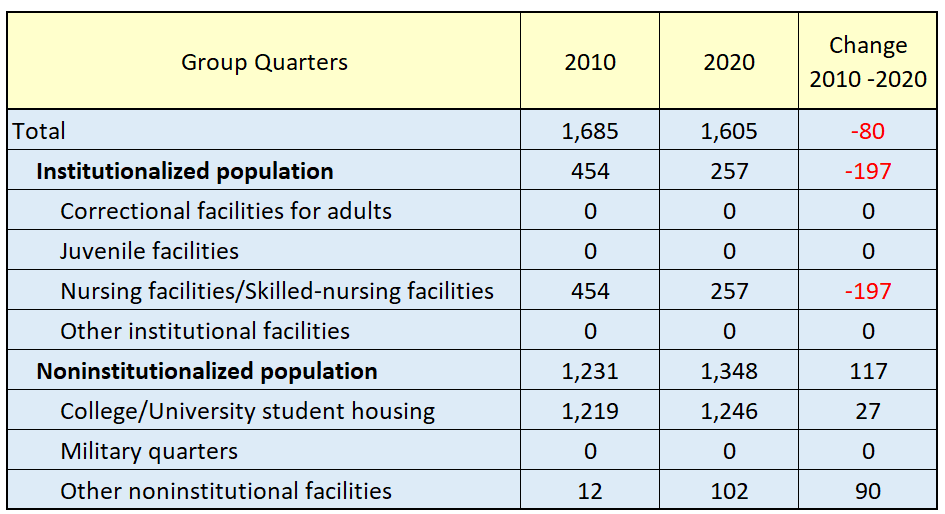 Source:  2010 & 2020 Census Redistricting Data
American Community Survey (ACS) Basics
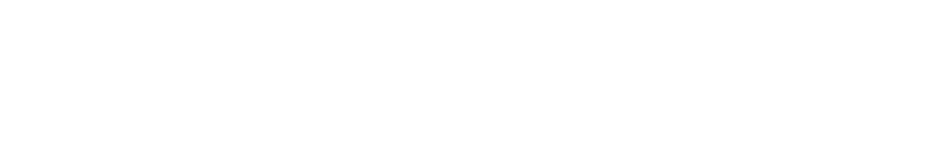 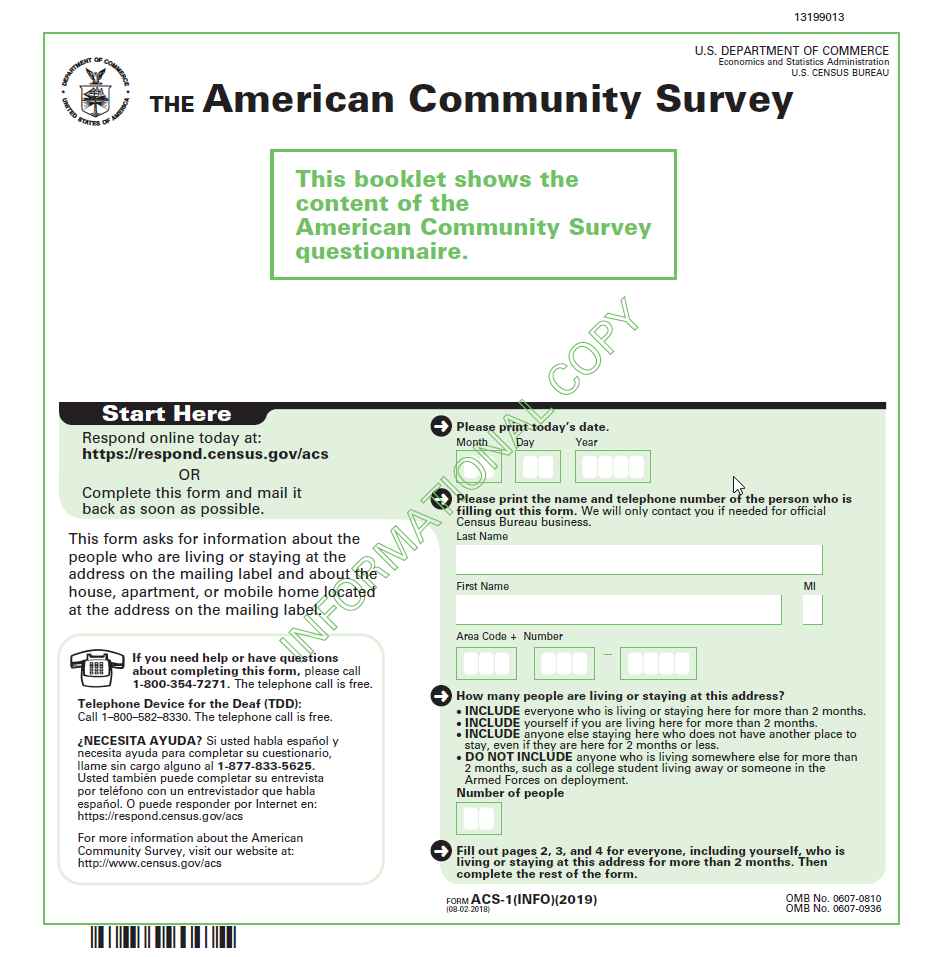 The American Community Survey is on the leading edge of survey design, continuous improvement, and data quality

The nation’s most current, reliable, and accessible data source for local statistics on critical planning topics such as age, children, veterans, commuting, education, income, and employment
Surveys 3.5 million addresses and informs over $675 billion of Federal government spending each year
Covers 40+ topics, supports over 300 evidence-based Federal government uses, and produces 11 billion estimates each year
Key annual data releases:
1-year Estimates (for large populations)
5-year Estimates (for very small populations)
American Community Survey (ACS) & the Census
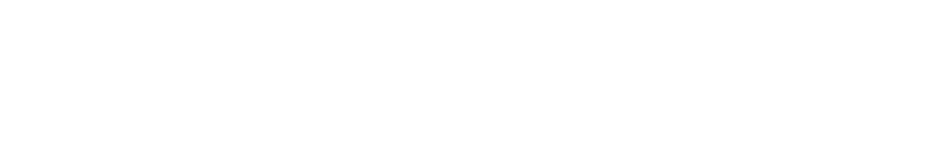 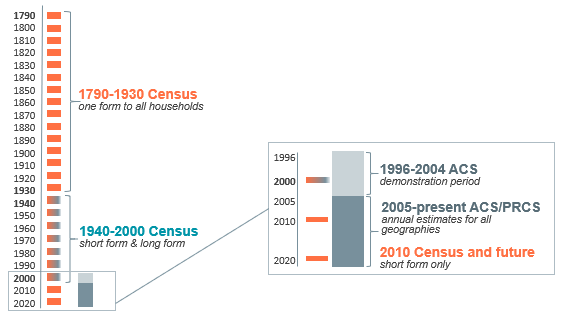 American Community Survey (ACS) Differences
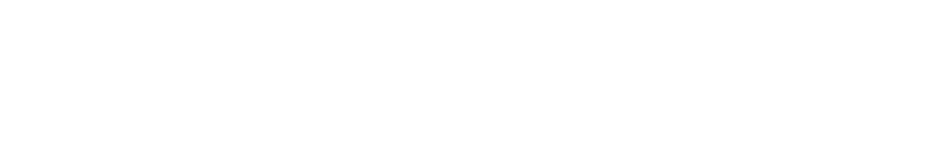 American Community Survey (ACS) Data
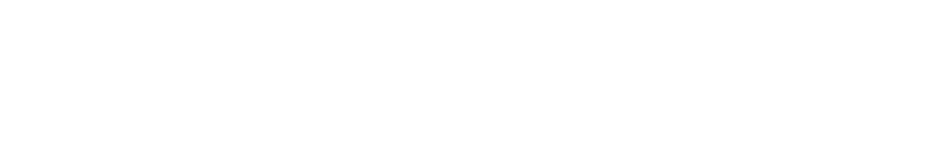 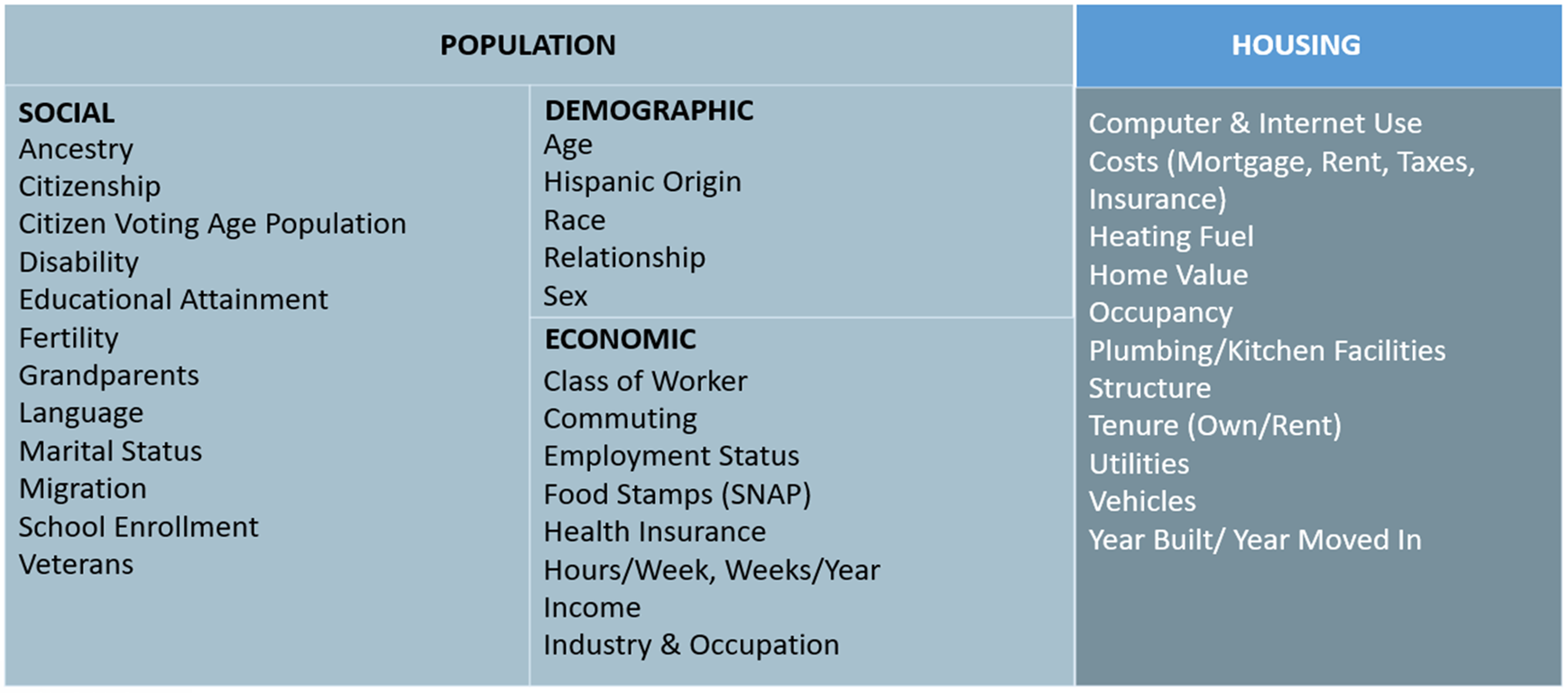 American Community Survey (ACS) Select Geographies
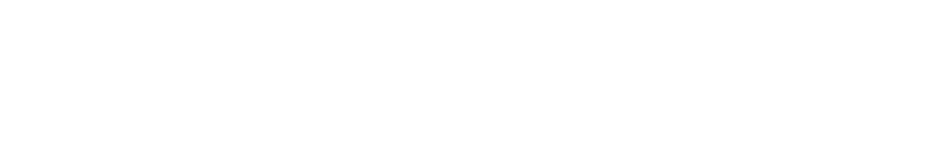 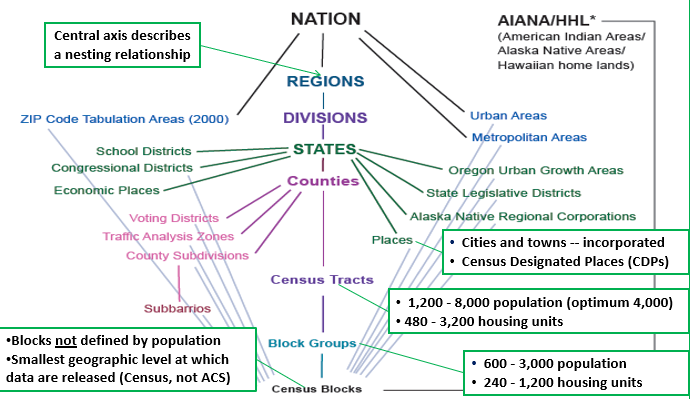 Data Equity
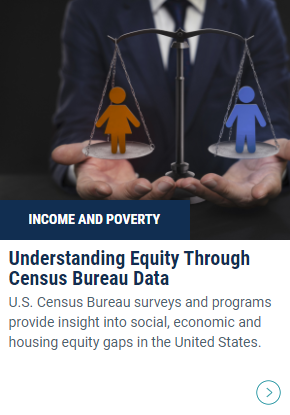 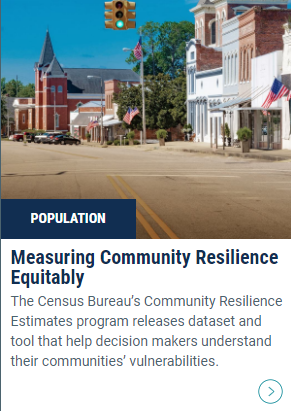 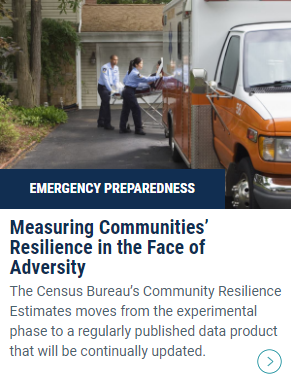 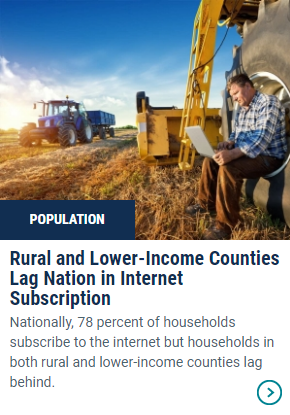 Percent of Households With a Broadband Subscription (2020)
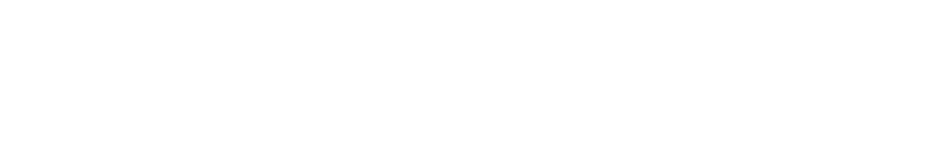 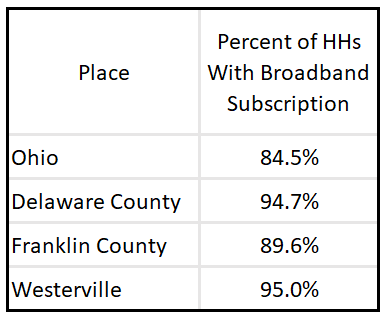 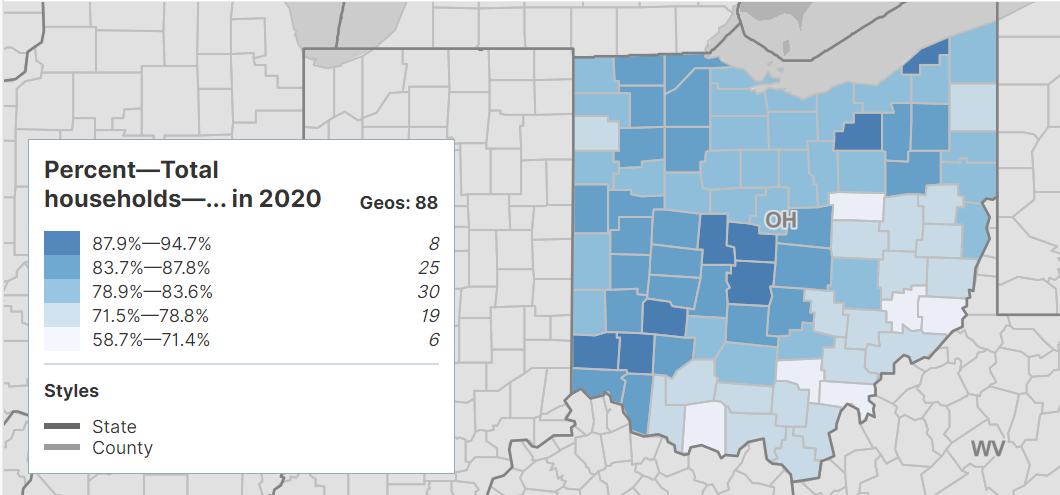 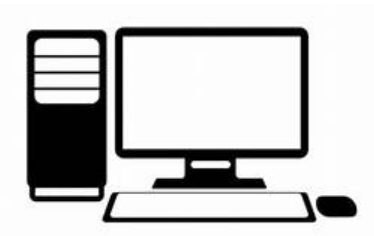 Source:  2020 ACS 5-Year Estimates
Broadband Subscription Rates by Household Income, Race & Ethnicity (Ohio)
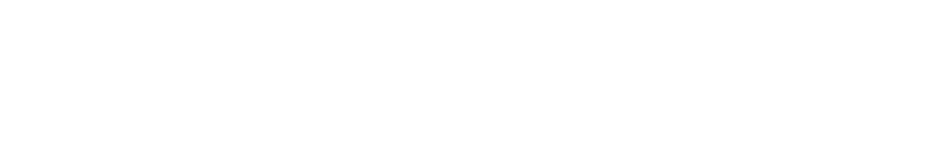 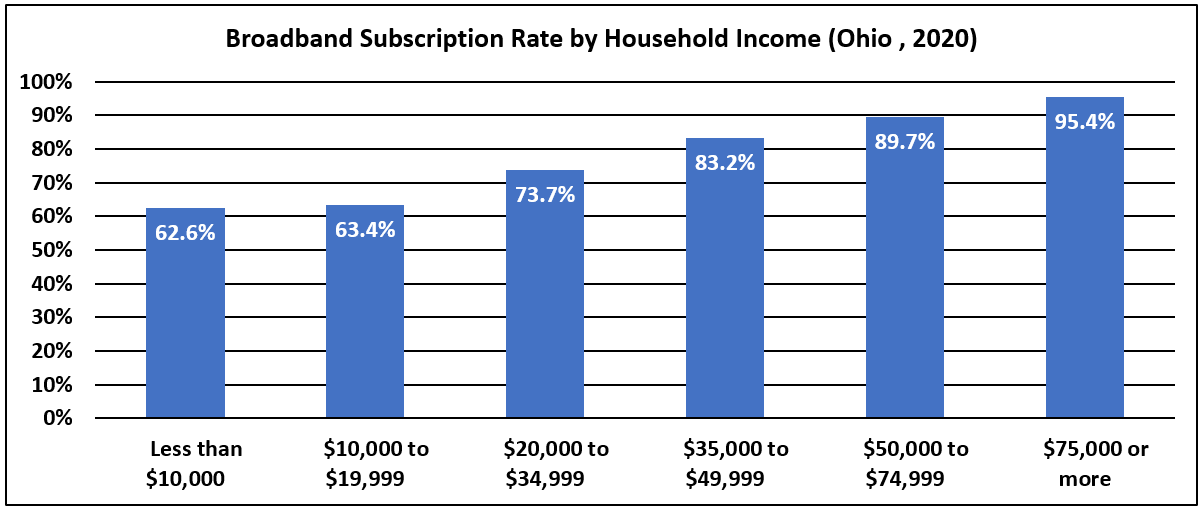 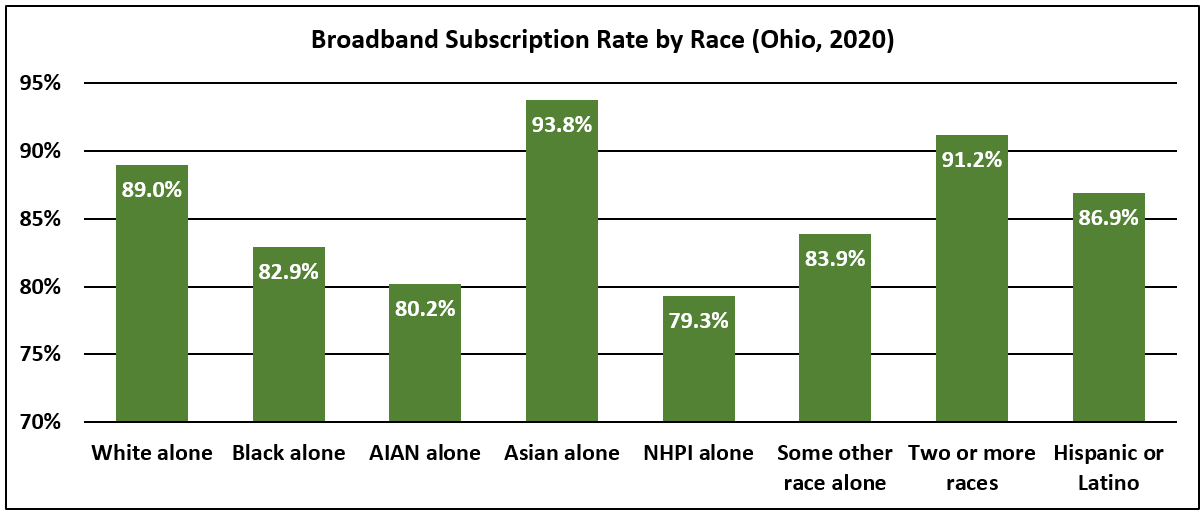 Source:  ACS 5-Year Estimates
Poverty Rate by Race & Ethnicity (Ohio, 2020)
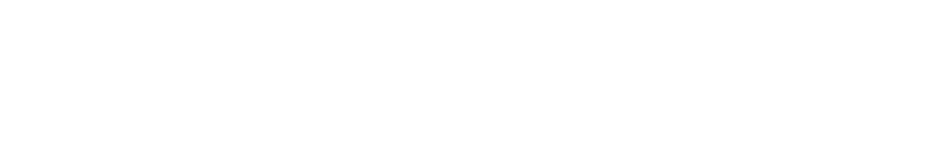 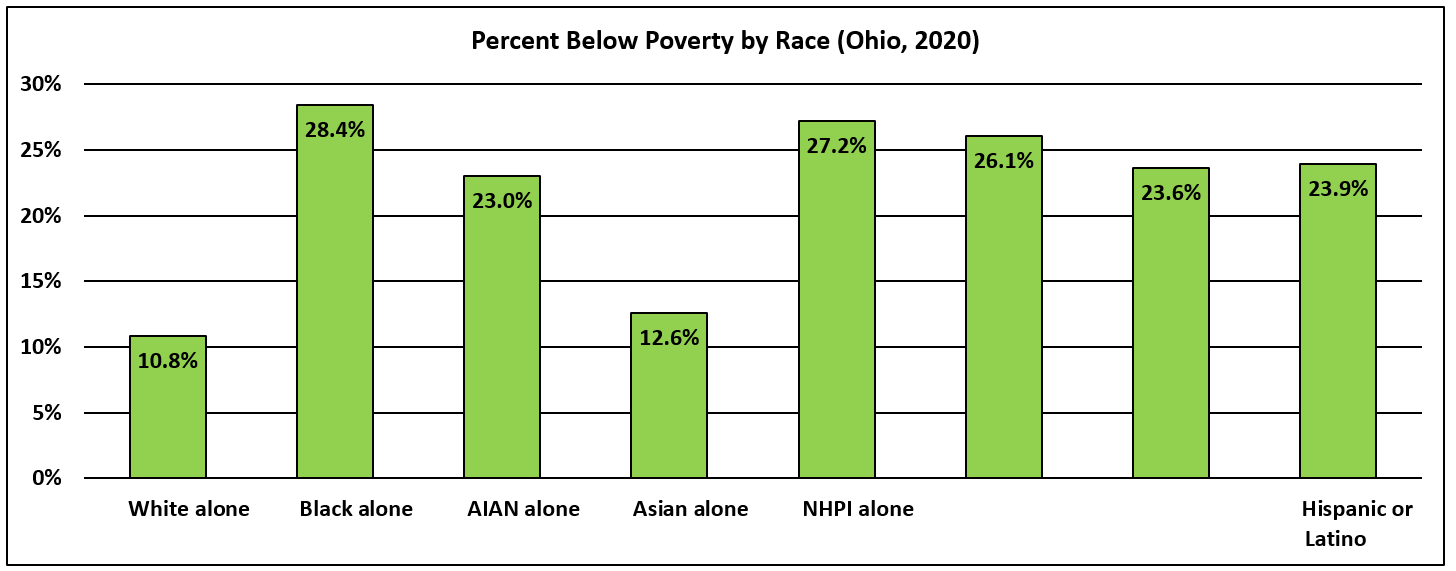 Percent Below Poverty by Race & Ethnicity (Ohio, 2020)
2010                2020			         2010                2020
Some other race alone
Two or more races
Westerville had a 5.3% poverty rate (2020)
Source: 2020 ACS 5-Year Estimates
Percent of Population With a Bachelor’s Degree or Higher by Race (Ohio, 2020)
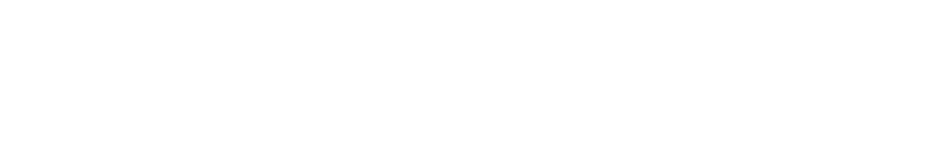 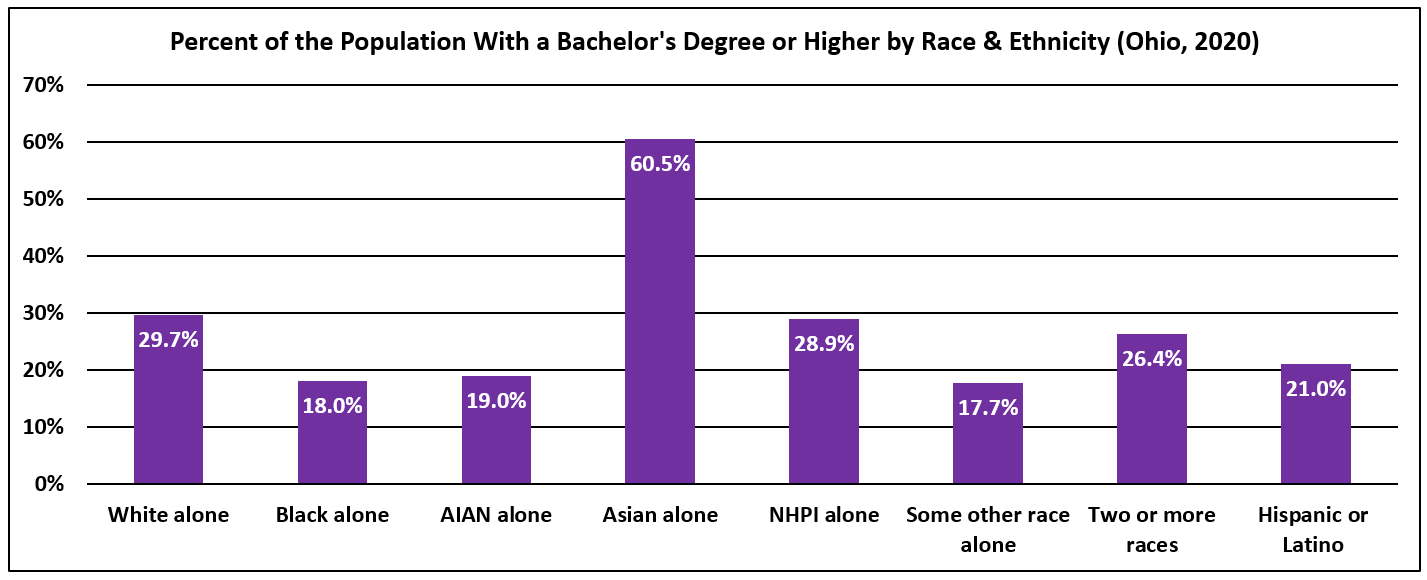 55.5% of the population of Westerville had a Bachelor’s degree or higher
Source:  2020 ACS 5-Year Estimates
Median Household Income by Race & Ethnicity (Ohio, 2020)
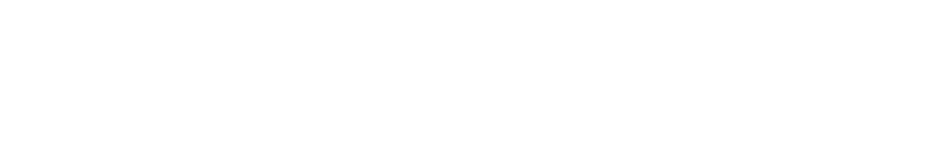 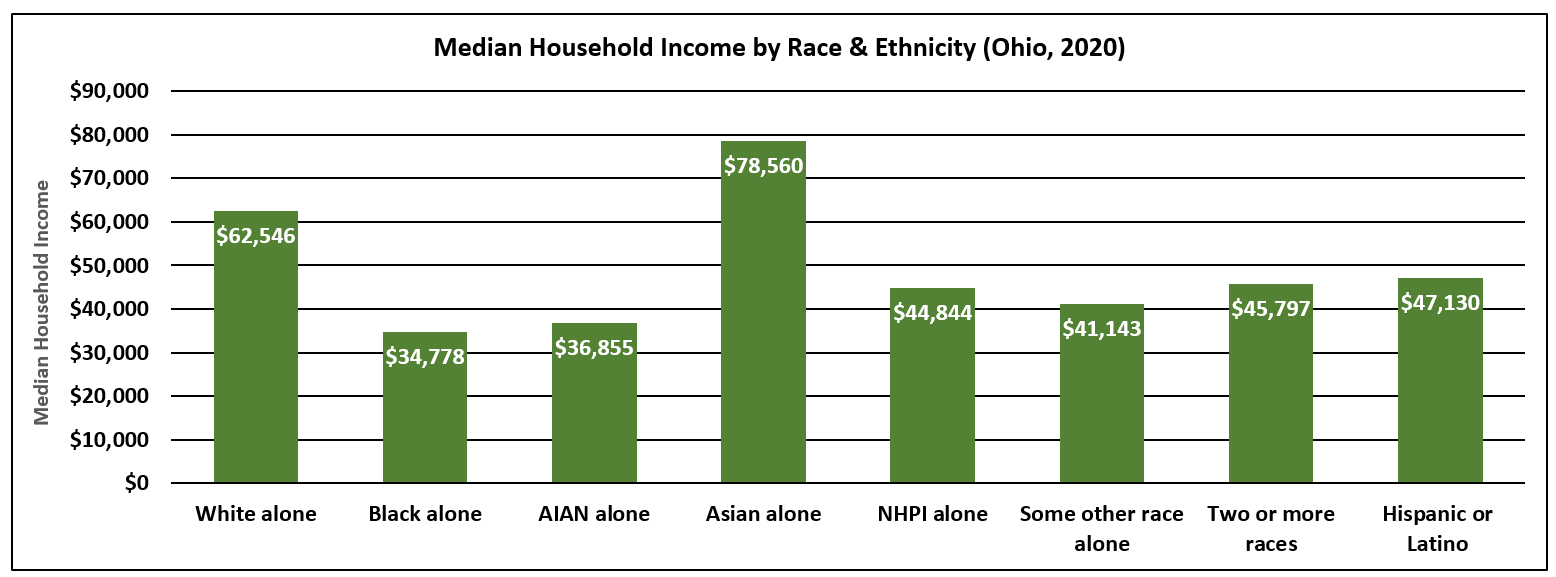 Median household income for Westerville was $92,287 (2020)
Source:  2020 ACS 5-Year Estimates
Average Monthly Earnings by Worker Sex (Ohio, 2001 – 2020)
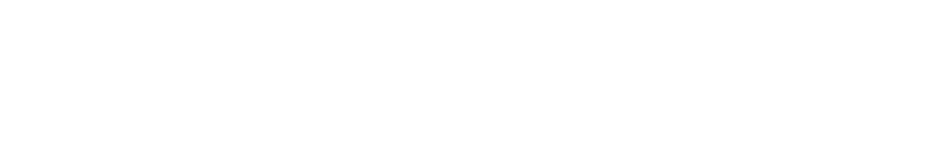 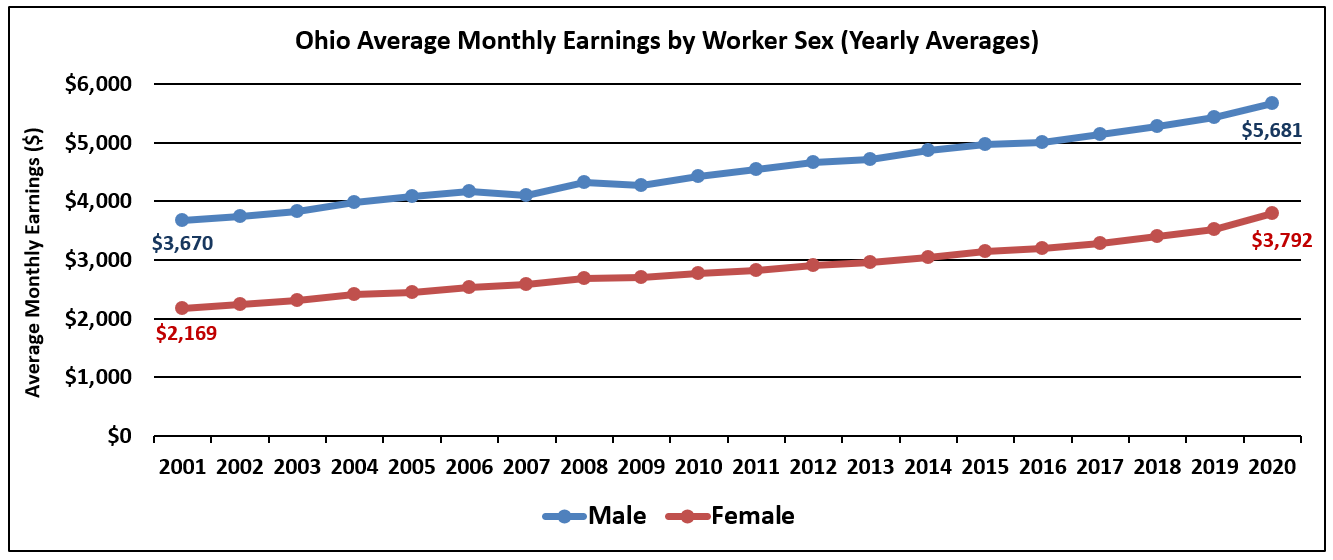 Average monthly earnings for males was $6,070 and females was $4,224 for Columbus Metro Area (2020)
Source:  Longitudinal-Employer Household Dynamics Program
Percent of the Population With No Health Insurance by Race & Ethnicity (Ohio)
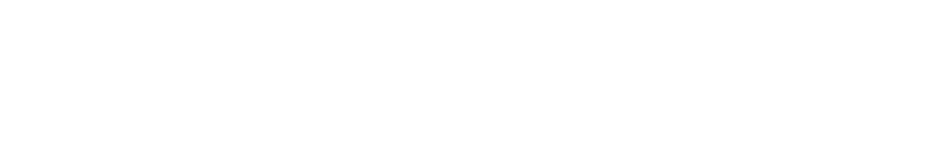 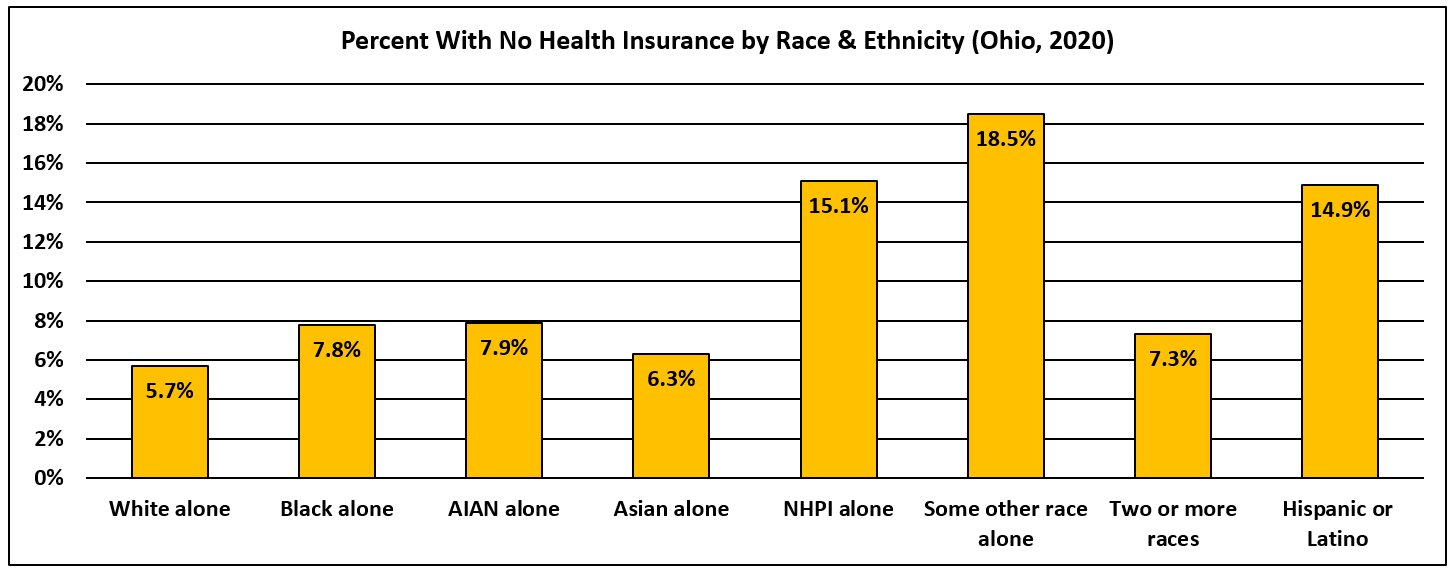 2.5% uninsured in Westerville (2020)
Source:  2020 ACS 5-Year Estimates
Homeownership Rate by Race & Ethnicity (Ohio, 2020)
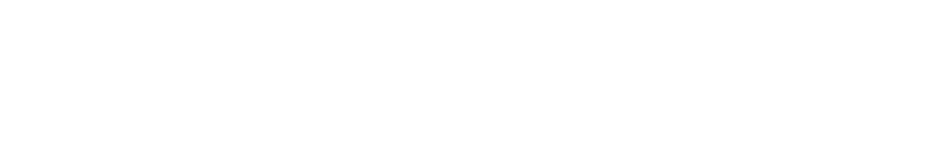 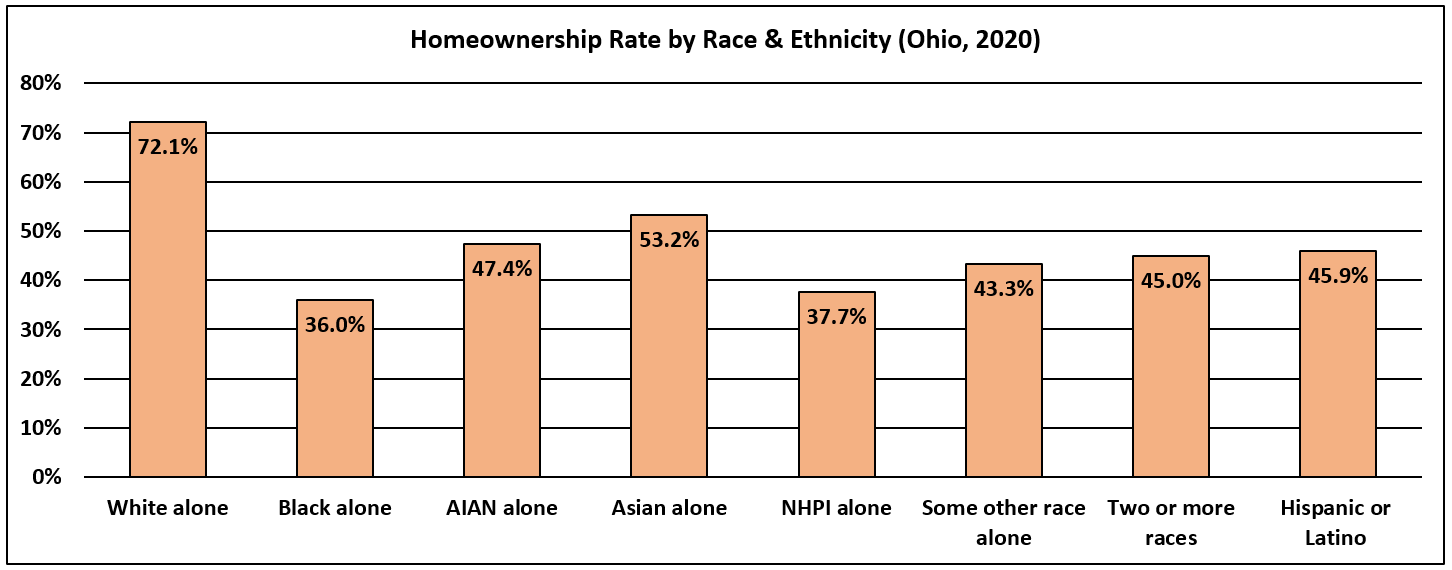 The homeownership rate for Westerville was 77.7% (2020)
Source:  2020 ACS 5-Year Estimates
Data Dissemination and Training
Census.gov/Academy
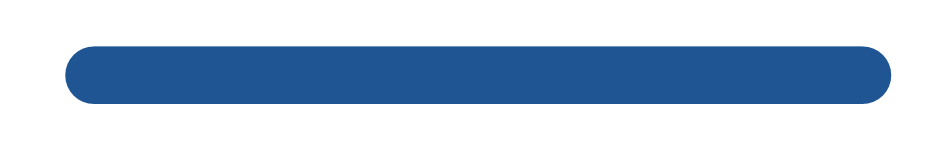 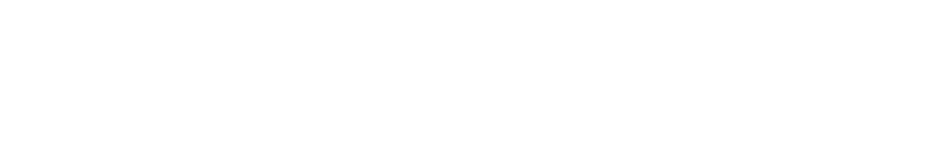 Bring our data experts to you.
Request a free data training for your organization.

Receive our Data Gems.
These short “how-to” videos are an easy and quick way to increase your knowledge of Census data. Get them in your inbox! 

Get access to our Courses.
You will learn-at-your-own-pace with these video-tutorials designed for different skill levels.  

Interact with our instructors via Webinars. 
Learn about our data releases and tools while attending  these live virtual classes.
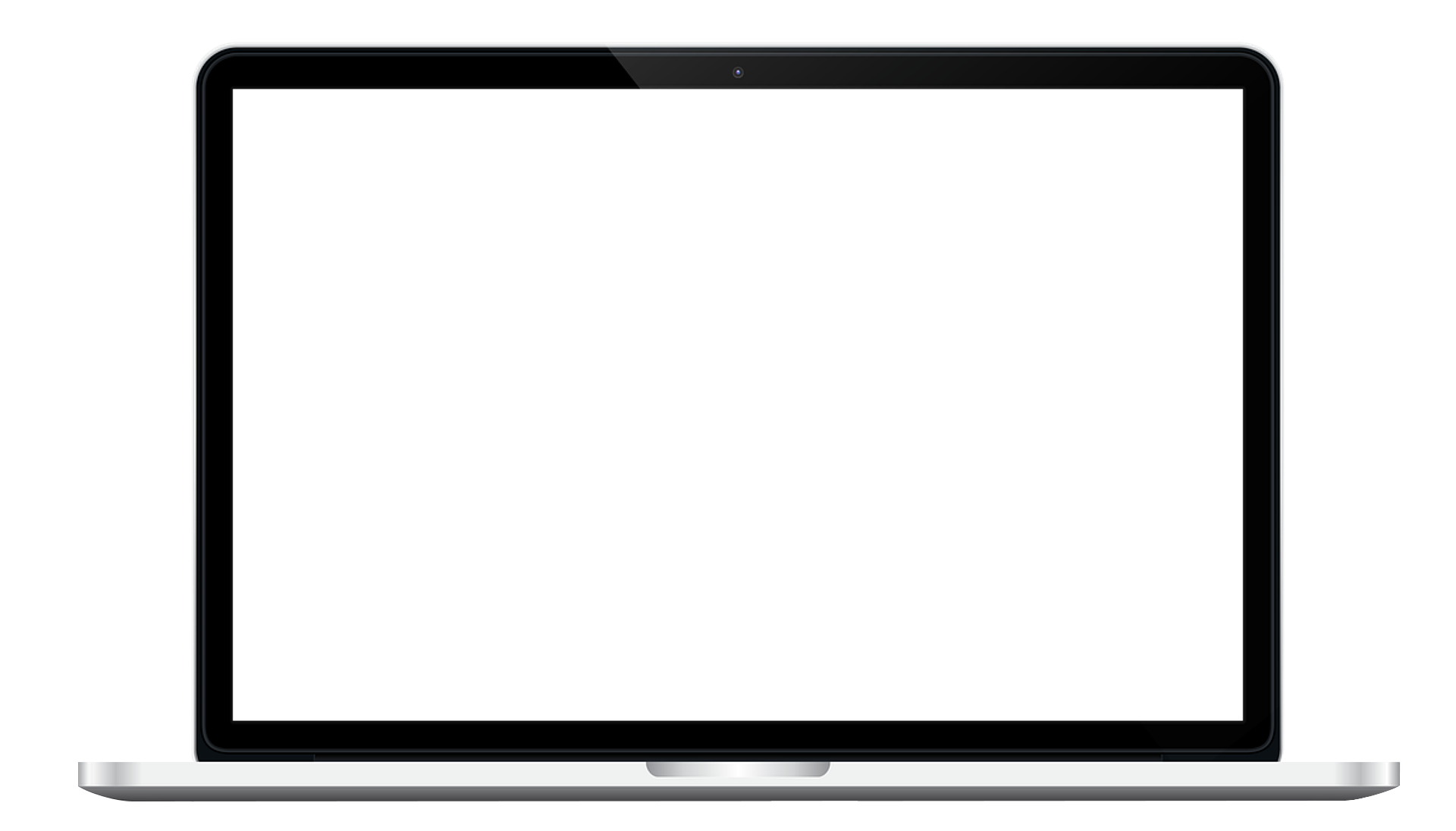 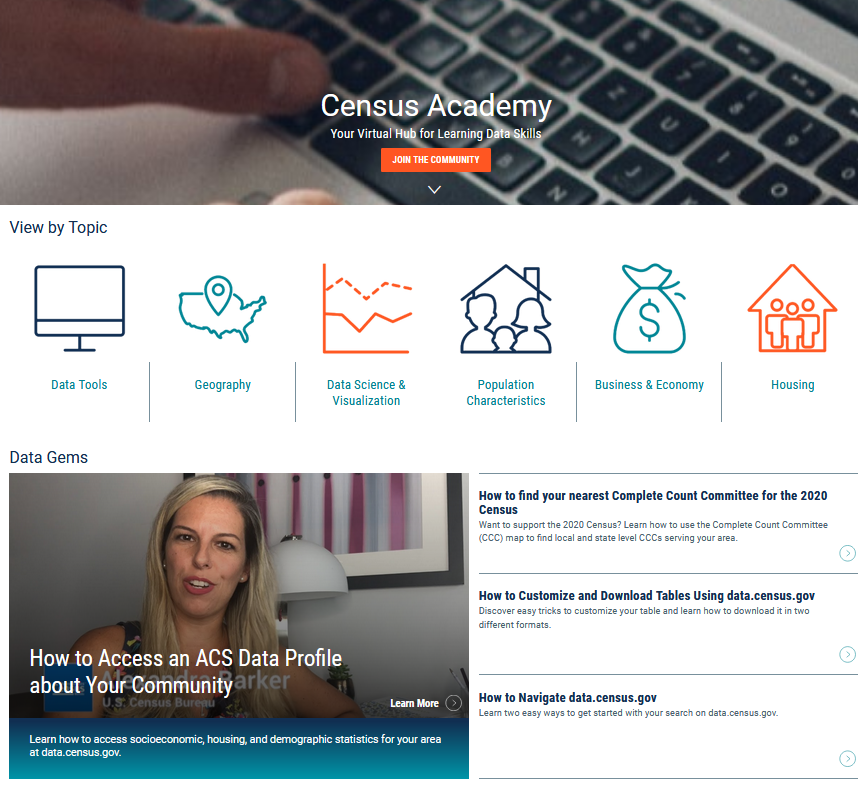 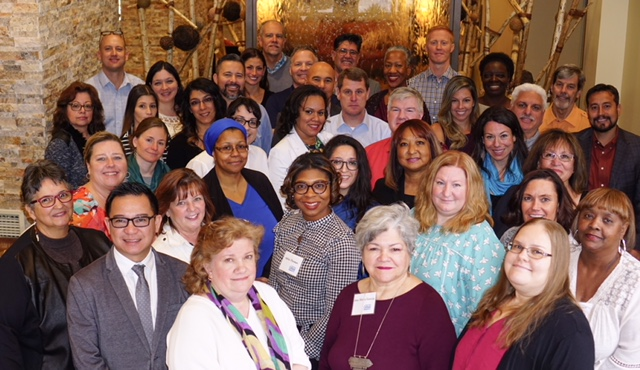 Contact us:
Census.askdata@census.gov
1-844-ASK-DATA
Share your ideas and feedback at census.academy@census.gov
THANK YOU